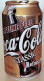 Observation
Check out the soda cans
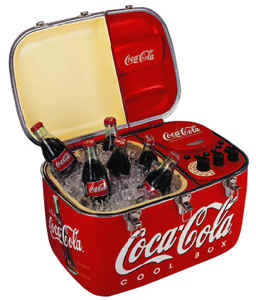 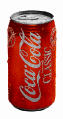 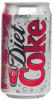 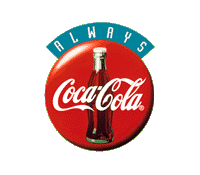 9/9/2014
Katherine Verbeke    Science
1
Man has always been observant
Survival
Changes in wind patterns
Vegetation
Nightly star patterns
Animal behavior
9/9/2014
Katherine Verbeke    Science
2
observation
9/9/2014
Katherine Verbeke    Science
3
Observation
Use one or more of the five senses in order to study the environment
     Sight
              Touch
                           Smell
                                      Hearing
                                                    Taste
Statement of a fact
9/9/2014
Katherine Verbeke    Science
4
Inference
9/9/2014
Katherine Verbeke    Science
5
Inference
Attempt to explain observations.
Not necessarily correct.
A reason why something is so.
9/9/2014
Katherine Verbeke    Science
6
Inference
Scientists use indirect methods and information
Make reasonable hypothesis
9/9/2014
Katherine Verbeke    Science
7
Inference
How do scientists study structures they can’t see?
People cannot directly observe the earth’s core and mantle.
We cannot directly see objects in deep space.
9/9/2014
Katherine Verbeke    Science
8
Prediction
Special type of inference
Using information, facts and trends, a pattern may be inferred, this leads to a prediction.
9/9/2014
Katherine Verbeke    Science
9
Classification
Categorize
Group
Sort
Intention is to make things easier to study
According to similarities in characteristics
9/9/2014
Katherine Verbeke    Science
10
Measurement
Comparison to a STANDARD
9/9/2014
Katherine Verbeke    Science
11
BASIC DIMENSIONAL QUANTITIES
THOSE THAT CANNOT BE BROKEN INTO SMALLER UNITS
NOT A COMBINATION OF UNITS
9/9/2014
Katherine Verbeke    Science
12
BASIC DIMENSIONAL QUANTITIES
Length – 
                   Distance between two points
Mass – 
                   Amount of matter in a substance
Time – 
                  Sense of events happening one after another
Temperature – 
                  Kinetic energy of a substance
9/9/2014
Katherine Verbeke    Science
13
Standards of Measurement
Length 
                            Meter
Mass
                            Kilogram
Time    
                            Second
Temperature
                            Degree Celsius
Metric system
9/9/2014
Katherine Verbeke    Science
14
Temperature Scales
Kelvin               Fahrenheit           Celsius
Boiling point of water
212oF
100oC
373 K
_____98.6oF
Body temp
Freezing point of water
32oF
0o C
273 K
Salt water
_____0oF
Absolute zero
-459.7oF
-273oC
0 K
9/9/2014
Katherine Verbeke    Science
15
COMBINATIONS
OF DIMENSIONAL QUANTITIES
9/9/2014
Katherine Verbeke    Science
16
Combinations of Dimensional Units
Area
                 length X width
Volume
                 length X width X height 
Speed
                mph   - distance/time
Density
                mass/volume
9/9/2014
Katherine Verbeke    Science
17
Instruments
Help us to gather information
All instruments are an approximation of a true reading
9/9/2014
Katherine Verbeke    Science
18
Error
9/9/2014
Katherine Verbeke    Science
19
Error
May be introduced in several ways
9/9/2014
Katherine Verbeke    Science
20
Error
Instrument
     The instrument itself could be wrong

Human
      The person may read the instrument incorrectly
9/9/2014
Katherine Verbeke    Science
21
Percentage Error
9/9/2014
Katherine Verbeke    Science
22
Percentage Errror
%
Determines how accurate are your readings 
Degree of correctness
Requires an accepted value
9/9/2014
Katherine Verbeke    Science
23
Percent Error
To Calculate % Error:

Error = accepted – measured  X 100%
accepted
9/9/2014
Katherine Verbeke    Science
24
Problem
Suzie measures the density of water to be .5 g/mL.  The accepted value given by Mrs. Verbeke is 1 g/mL.  What is Suzie’s percentage error?
Is this an acceptable measurement?
Why or Why not?
9/9/2014
Katherine Verbeke    Science
25